Основы программирования
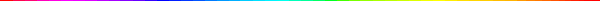 Учитель информатики и ИКТГОУ г.Москвы СОШ №310 «У Чистых прудов»Цыбикова Т.Р.
Тема 2.
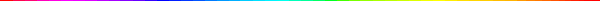 Структура программы в Паскале.Ввод и вывод данных.
03.11.2013
Цыбикова Т.Р.
2
Программа на Паскале
Программа на Паскале состоит из двух частей: 
описания используемых данных,
операторов по их преобразованию.
Вторая часть также называется программным блоком.
03.11.2013
Цыбикова Т.Р.
3
Общий вид программы
program (имя программы);label (список меток);
const (список постоянных значений);
type (описания сложных типов данных);
var (описания данных программы);
begin (начало программного блока)  (алгоритм)
end. (конец программы)
03.11.2013
Цыбикова Т.Р.
4
Имя программы
Имя программы состоит не более, чем из 8 знаков, начинается с буквы и содержит буквы, цифры и знаки подчеркивания.
Программа начинается со слова program и заканчивается словом end  с точкой.
Операторы, разделы и описания разделов заканчиваются точкой с запятой.
03.11.2013
Цыбикова Т.Р.
5
Описательная часть программы
Описательная часть программы состоит из четырех разделов.
Использование таких разделов как раздел меток label , раздел констант const, раздел типов type будет рассмотрено по мере необходимости.
Основным является раздел var. В нем указываются имена переменных, используемых в программе и их тип. Для числовых данных применяются основные описатели типов integer и real.
03.11.2013
Цыбикова Т.Р.
6
Раздел переменных
Например, в программе используются две целочисленные переменные и одна вещественная. 
Раздел переменных может иметь вид:
var i,j: integer; x: real;
Имена переменных одного типа перечисляются через запятую, затем после двоеточия указывается их тип. Описание каждого типа заканчивается точкой с запятой.
Когда при переводе на машинный язык транслятор встречает описание переменной, он отводит для этой переменной ячейку памяти и ставит в соответствие номер первого байта ячейки.
03.11.2013
Цыбикова Т.Р.
7
Программный блок
Программный блок содержит операторы, описывающие алгоритм решения задачи.
Для сообщения данных компьютеру служат операторы ввода и вывода.
Оператор ввода помещает вводимое значение переменной в отведенную для нее ячейку. Оператор ввода: read (список имен);
03.11.2013
Цыбикова Т.Р.
8
Оператор ввода
read (список имен);
Оператор read (читать) останавливает работу программы и ждет, пока пользователь наберёт на клавиатуре число и нажмет <Enter>. 
Введенное число помещается в оперативную память, в отведенную ячейку. 
Если список имен содержит несколько имен, то для каждого надо внести свое значение. 
Числа вводятся или через пробел, или через запятую, или нажатием клавиши <Enter>.
03.11.2013
Цыбикова Т.Р.
9
Например, read (i,j);
требует ввода двух целых чисел. После работы этого оператора курсор располагается за последним числом, но не переводится на новую строку.
Для перевода курсора на новую строку экрана дисплея после ввода данных надо использовать оператор readln (список имен);
03.11.2013
Цыбикова Т.Р.
10
Оператор вывода
write (список вывода);
Для вывода результатов работы программы на экран дисплея служит оператор write (список вывода);
Оператор write (писать) выводит данные на экран дисплея. 
Список вывода – перечисленные через запятую имена результатов или арифметические выражения, являющиеся результатом работы программы. 
Также в список вывода, для пояснения, входят заключенные в апострофы тексты.
03.11.2013
Цыбикова Т.Р.
11
Например, write ('x=', x);
Этот оператор напечатает на экране, начиная с той позиции, где находится курсор, текст, заключенный между апострофами, и значение переменной x из оперативной памяти. Значение будет выведено в форме вещественного числа с плавающей точкой.
03.11.2013
Цыбикова Т.Р.
12
Чтобы число было выведено в форме с фиксированной точкой
Чтобы число было выведено в форме с фиксированной точкой, надо после имени соответствующей переменной указать два целых числа, отделив каждое двоеточием. 
Первое из этих чисел показывает, сколько позиций занимает число (включая десятичную точку и знак числа).
Второе равно количеству цифр дробной части числа.
03.11.2013
Цыбикова Т.Р.
13
Например, для печати числа -23.57
как значения переменной x, оператор печати примет вид:
write ('x=', x:6:2);
На экран будет выдано x=-23.57
03.11.2013
Цыбикова Т.Р.
14
Оператор пустого вывода
Перевод курсора на новую строку можно осуществить оператором пустого вывода writeln;
Если надо перевести курсор после печати, то применяется
writeln (список вывода);
03.11.2013
Цыбикова Т.Р.
15
Оператор пустого ввода
После вывода результатов работы программы на экран в Турбо Паскаль система так быстро возвращается в редактор текстов программы, что пользователь не успевает увидеть результаты. Чтобы задержать изображение, в конце программы следует ставить оператор пустого ввода
readln;
03.11.2013
Цыбикова Т.Р.
16
Рассмотрим пример программы
Пусть требуется найти сумму, произведение и разность двух данных чисел. 
Для каждой из чисел надо придумать имя переменной и указать ее тип. 
Затем ввести эти числа в отведенные ячейки.
Напечатать результаты, используя возможность оператора вывода содержать арифметическое выражение.
03.11.2013
Цыбикова Т.Р.
17
Пример программы
program E1;
   var a,b:real;
begin
   writeln ('введите два числа через пробел, затем нажмите <Enter>');
    readln (a,b);
    writeln('a+b=',a+b, 'a*b=',a*b, ' a-b=',a-b);
end.
03.11.2013
Цыбикова Т.Р.
18
Служебные слова Паскаля
Служебные слова Паскаля, выделенные жирным шрифтом, при наборе текста программы на клавиатуре никак не выделяются, их различает транслятор (синоним-компилятор). Поэтому служебные слова нельзя использовать в качестве имен.
Первый оператор программного блока выводит на экран подсказку для пользователя − что он должен сделать. Для ввода данных рекомендуется создавать подобные подсказки.
03.11.2013
Цыбикова Т.Р.
19
Пример программы
Первый оператор программного блока выводит на экран подсказку для пользователя - что он должен сделать.
program E1;
   var a,b: real;
begin
   writeln ('введите два числа через пробел и затем нажмите <Enter>');
    readln (a,b);
    writeln('a+b=',a+b, '  a*b=',a*b, '  a-b=',a-b);
end.
Подсказка для пользователя  пишется между апострофами.
03.11.2013
Цыбикова Т.Р.
20
[Speaker Notes: writeln('a+b=',a+b, ‘;a*b=',a*b, ';a-b=',a-b);]
При решении задач имена присваиваются
При решении задач имена присваиваются не только исходным данным, но и результатам, а также получаемым промежуточным значениям.
Поскольку в рассматриваемом примере надо получить три результата, введем для них переменные x, y, z. 
В программе этим переменным будут присвоены значения суммы, произведения и разности двух вводимых чисел.
03.11.2013
Цыбикова Т.Р.
21
Например,
program E2;
   var a, b, x, y, z: real;
begin
   writeln ('введите два числа через пробел, затем нажмите <Enter>');
    readln (a,b);
    x:=a+b;
    y:=a*b;
    z:=a-b;
    writeln('a+b=',x, ‘    a*b=',y, '    a-b=',z);
end.
03.11.2013
Цыбикова Т.Р.
22
Вопросы и задания
Для чего необходимо описывать данные в программе?
Как описать переменные одного типа, например, вещественного?
Какой оператор используется для ввода данных?
Куда попадают введенные с клавиатуры числа при работе оператора ввода?
Как перевести курсор на новую строку после ввода данных?
03.11.2013
Цыбикова Т.Р.
23
[Speaker Notes: Ответы:
Когда при переводе на машинный язык транслятор встречает описание переменной, он отводит для этой переменной ячейку памяти и ставит в соответствие номер первого байта ячейки.
Описательная часть программы состоит из четырех разделов: раздел меток label , раздел констант const, раздел типов type и основной раздел переменных var, в котором указываются имена переменных, используемых в программе и их тип. Для числовых данных применяются основные описатели типов integer(цел) и real(вещ). Раздел переменных может иметь вид: var i,j: integer; x: real;
Для ввода данных используется оператор ввода: read (список имен);. Оператор ввода помещает вводимое значение переменной в отведенную для нее ячейку. 
Оператор read (читать) останавливает работу программы и ждет, пока пользователь наберёт на клавиатуре число и нажмет <Enter>. Введенное число помещается в оперативную память, в отведенную ячейку. Если список имен содержит несколько имен, то для каждого надо внести свое значение. Числа вводятся или через пробел, или через запятую, или нажатием клавиши <Enter>.
Например, read (i,j); требует ввода двух целых чисел. После работы этого оператора курсор располагается за последним числом, но не переводится на новую строку. Для перевода курсора на новую строку экрана дисплея после ввода данных надо использовать оператор readln (список имен);
Для вывода результатов работы программы на экран дисплея служит оператор write (список вывода); Оператор write (писать) выводит данные на экран дисплея. Список вывода – перечисленные через запятую имена результатов или арифметические выражения, являющиеся результатом работы программы. Также в список вывода, для пояснения, входят заключенные в апострофы тексты.
Перевод курсора на новую строку можно осуществить оператором пустого вывода writeln; Если надо перевести курсор после печати, то применяется writeln (список вывода);
После вывода результатов работы программы на экран в Турбо Паскаль система так быстро возвращается в редактор текстов программы, что пользователь не успевает увидеть результаты. Чтобы задержать изображение, в конце программы следует ставить оператор пустого ввода readln;
Да.]
Вопросы и задания
Как вывести результаты работы программы на экран дисплея?
Как сделать, чтобы данные выводились с новой строки?
Как увидеть результаты ввода на экране дисплея, если уже сработал write?
Можно ли получить результат вычислений без использования оператора присваивания?
03.11.2013
Цыбикова Т.Р.
24
[Speaker Notes: Ответы:
Когда при переводе на машинный язык транслятор встречает описание переменной, он отводит для этой переменной ячейку памяти и ставит в соответствие номер первого байта ячейки.
Описательная часть программы состоит из четырех разделов: раздел меток label , раздел констант const, раздел типов type и основной раздел переменных var, в котором указываются имена переменных, используемых в программе и их тип. Для числовых данных применяются основные описатели типов integer(цел) и real(вещ). Раздел переменных может иметь вид: var i,j: integer; x: real;
Для ввода данных используется оператор ввода: read (список имен);. Оператор ввода помещает вводимое значение переменной в отведенную для нее ячейку. 
Оператор read (читать) останавливает работу программы и ждет, пока пользователь наберёт на клавиатуре число и нажмет <Enter>. Введенное число помещается в оперативную память, в отведенную ячейку. Если список имен содержит несколько имен, то для каждого надо внести свое значение. Числа вводятся или через пробел, или через запятую, или нажатием клавиши <Enter>.
Например, read (i,j); требует ввода двух целых чисел. После работы этого оператора курсор располагается за последним числом, но не переводится на новую строку. Для перевода курсора на новую строку экрана дисплея после ввода данных надо использовать оператор readln (список имен);
Для вывода результатов работы программы на экран дисплея служит оператор write (список вывода); Оператор write (писать) выводит данные на экран дисплея. Список вывода – перечисленные через запятую имена результатов или арифметические выражения, являющиеся результатом работы программы. Также в список вывода, для пояснения, входят заключенные в апострофы тексты.
Перевод курсора на новую строку можно осуществить оператором пустого вывода writeln; Если надо перевести курсор после печати, то применяется writeln (список вывода);
После вывода результатов работы программы на экран в Турбо Паскаль система так быстро возвращается в редактор текстов программы, что пользователь не успевает увидеть результаты. Чтобы задержать изображение, в конце программы следует ставить оператор пустого ввода readln;
Да.]
Вопросы и задания
Напишите программу вычисления среднего арифметического двух чисел.
Напишите программу вычисления расстояния между двумя точками плоскости.
Напишите программу вычисления площади треугольника по формуле Герона.
Напишите программу вычисления площади боковой поверхности куба.
Напишите программу вычисления площади и гипотенузы прямоугольного треугольника, если известны его катеты.
03.11.2013
Цыбикова Т.Р.
25
Вопросы и задания
Напишите программу вычисления суммы модулей трех вещественных чисел.
Напишите программу вычисления площади круга, если известна длина окружности.
Напишите программу вычисления площади равностороннего треугольника.
Напишите программу возведения числа в четвертую степень за две операции.
Напишите программу возведения числа в седьмую степень за четыре операции.
03.11.2013
Цыбикова Т.Р.
26
Вопросы и задания
Напишите программу определения времени встречи двух автомобилей, если известно расстояние между двумя пунктами, откуда они вышли навстречу друг другу одновременно, а также их скорости.
Напишите программу вычисления суммы арифметической прогрессии, если известен её начальный член и разность, а также количество её членов.
УКАЗАНИЕ: при работе на компьютере укажите разные форматы вывода чисел с фиксированной точкой, выполните программу для разных данных несколько раз.
03.11.2013
Цыбикова Т.Р.
27
Литература
А.А.Кузнецов, Н.В.Ипатова «Основы информатики», 8-9 кл.:
Раздел 3. ОСНОВЫ ПРОГРАММИРОВАНИЯ, С.87-91
03.11.2013
Цыбикова Т.Р.
28